سلطات الدولة
الأنظمة في المملكة العربية السعودية
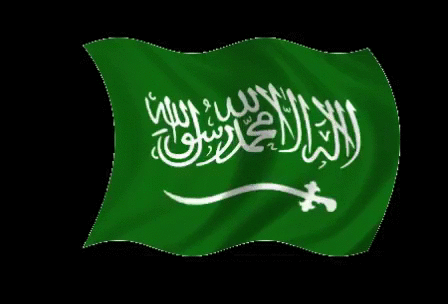 سلطات الدولة
سلطات الدولة
تتكوّن السلطات في الدولة من الآتي :
1- السلطة التنفيذية 
2- السلطة التنظيمية
3- السلطة القضائية 
و تتعاون هذه السلطات في أداء وظائفها وفقاً للنّظام الأساسي للحكم و الأنظمة الأخرى التي تُصدِرها الدولة ,
 و الملك هو مرجع هذه السُّلطات
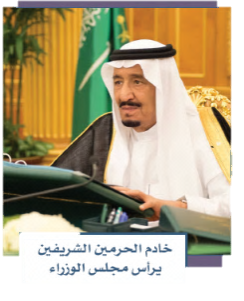 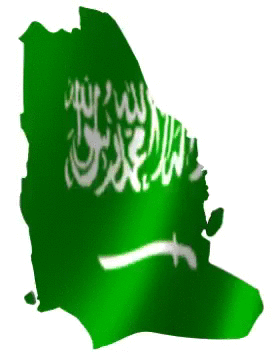 الوحدة الأولى
1
الأنظمة في المملكة العربية السعودية
سلطات الدولة
سلطات الدولة
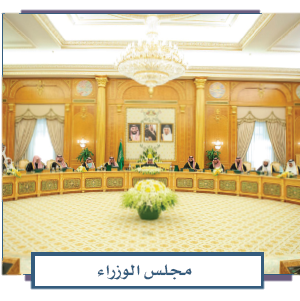 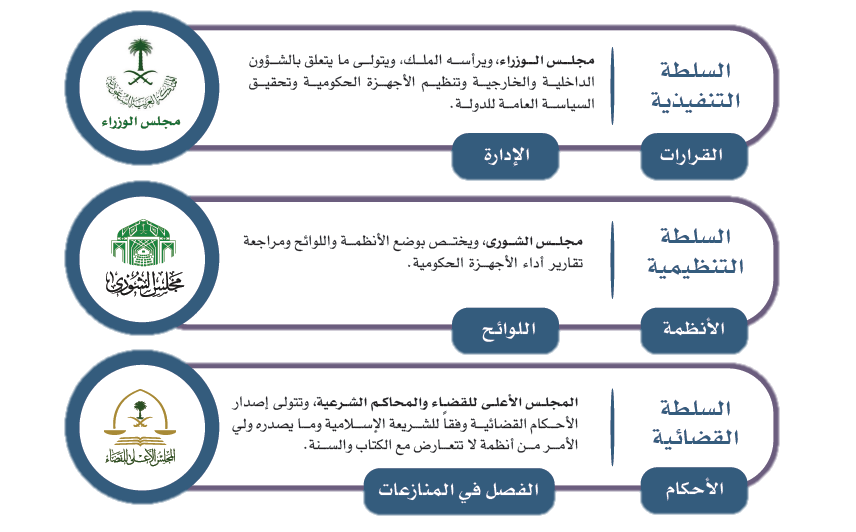 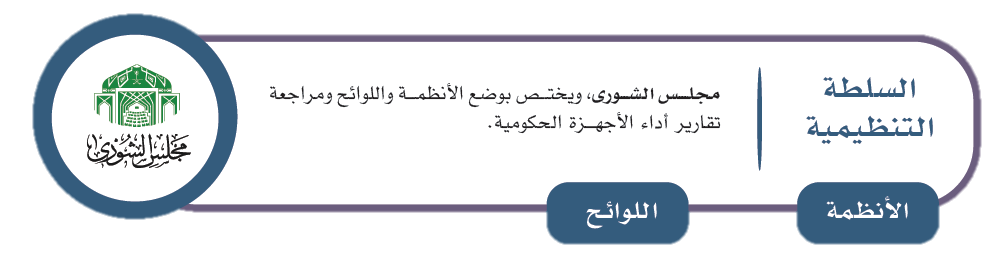 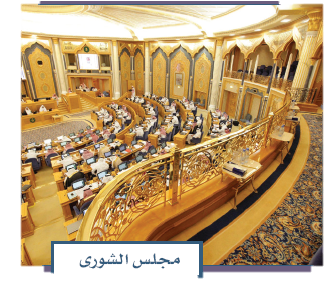 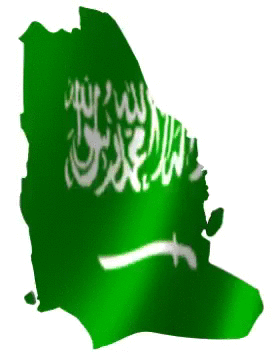 الوحدة الأولى
1
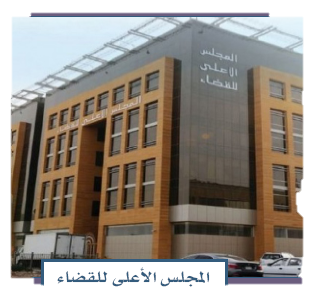 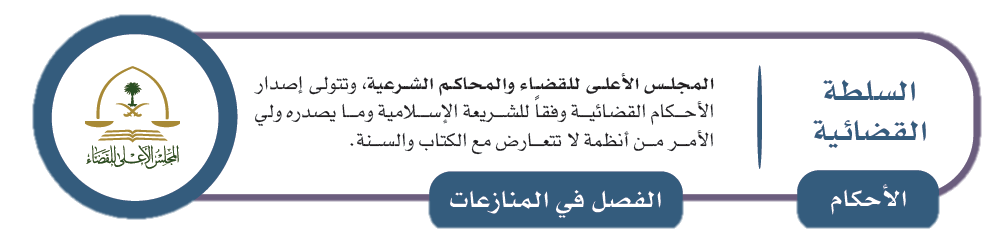 الأنظمة في المملكة العربية السعودية
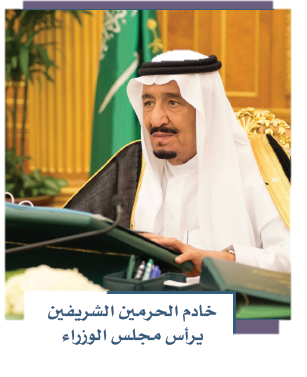 سلطات الدولة
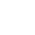 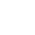 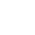 مجلس الوزراء
يُحدِّد الطلبة نوع السلطة للأجهزة الحكومية الآتية :
نشاط 1
ج
ب
أ
سلطة تنفيذية
سلطة قضائية
سلطة تنظيمية
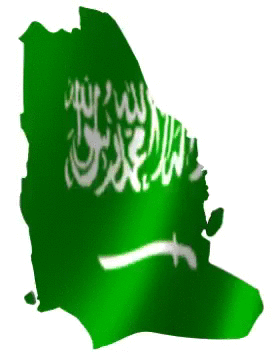 مجلس الشورى
الوحدة الأولى
سلطة قضائية
سلطة تنفيذية
سلطة تنظيمية
1
المحاكم
سلطة تنفيذية
سلطة قضائية
سلطة تنظيمية
الأنظمة في المملكة العربية السعودية
سلطات الدولة
يتولّى مجلس الوزراء عدداً من الأعمال , منها:
يقرأ الطّلبة نظام مجلس الوزراء بالدخول من الرابط ثم يملؤون الفراغات الآتية :
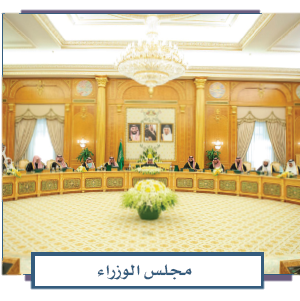 نشاط 2
3
2
1
مواكبة التطورات المحلية في بلادنا
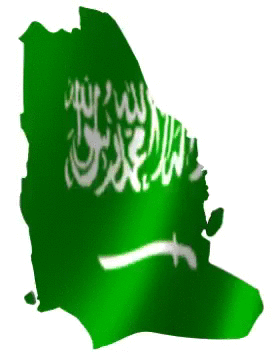 مواكبة التطورات السياسية في السياسة الخارجية
الوحدة الأولى
1
تنفيذ إصلاحية تعاصر الحالات الطارئة
الأنظمة في المملكة العربية السعودية
سلطات الدولة
يتولّى مجلس الشورى عدداً من الأعمال , منها:
يقرأ الطّلبة نظام مجلس الشورى بالدخول من الرابط ثم يملؤون الفراغات الآتية :
نشاط 3
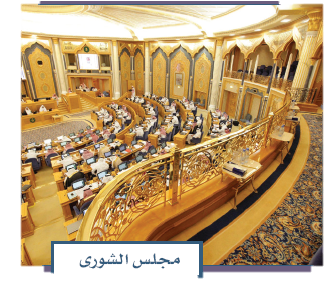 3
2
1
مناقشة الخطة العامة للتنمية الاقتصادية والاجتماعية
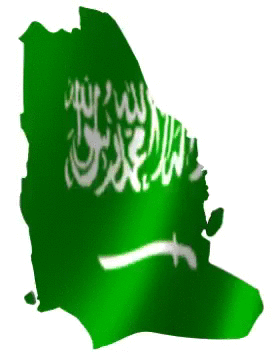 دراسة القوانين والأنظمة
الوحدة الأولى
1
تفسير اللوائح
انتهى الدرس